Wireless Network Upgrade
New Cal State L.A. Gigabit Wi-Fi
Faster speeds and increased access
Simplified connection options for users
CSULA-OPEN – For first-time faculty/staff users and guests. Recommended for all users.
CSULA-SECURE – For students, faculty and staff.
Wireless network resources and instructions are available at http://www.calstatela.edu/its/services/network/wireless
Moodle 2.6 Upgrade
Accessible from GREEN Moodle icon in the myCSULA Portal
Appears more consistent across desktops, tablets and phones
Moodle support for students now at the ITS Helpdesk
Walk-in: 1st Floor Library Palmer Wing 
Email: helpdesk@calstatela.edu
Phone: (323)343-6170
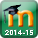 24x7 Open Access Lab (OAL)
Located in Simpson Tower 
24x7 Open Access Lab, closed only during quarter breaks and University holidays.
Available Services:
Computer lab
ITS Help Desk
Group Study Rooms and Smart Rooms 
Charging stations
MyCSULA Tools
Remote access to frequently used software applications including:
Microsoft Office Professional 2013 Suite
Adobe Creative Cloud 
SQL Plus
SPSS
Mathematica
SAS
Matlab
ChemDraw
ArcMap 
Log in at: https://mycsulatools.calstatela.edu
Instructions at: http://www.calstatela.edu/mycsulatools